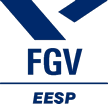 Projeto UrbisAmazônia  - 1ª Oficina Geral - Ano 1
Possibilidades Analíticas
 com Métricas de Paisagem Urbana

	
	Frederico Roman Ramos
	Ciro Biderman


	Belém – Out/Nov 2011
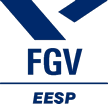 Projeto UrbisAmazônia  - 1ª Oficina Geral - Ano 1
# 1 (LEVEBVRE) – O urbano é específico: é localizado e focalizado. É localmente itensificado e não pode existir sem uma determinada localização, ou centro. … Uma ordem ocorre em torno de um determinado ponto, tomado como (momentaneamente) central.  Isso define uma ISOTOPIA.

# 2 (LEVEBVRE) – Ao mesmo tempo, o fenômeno é colossal: sua prodigiosa expansão-extensão não pode ser contida. Ao mesmo tempo em que define uma ordem próxima, uma outra ordem distante agrega especificidades, e as organiza em função de suas diferenças (HETEROTOPIAS)

# 3 (LEVEBVRE) – Neste sentido, o movimento dialético do específico e colossal, do lugar e do não-lugar (elsewhere), da ordem urbana e da desordem urbana assume uma FORMA (ou se revela como uma forma).
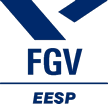 Projeto UrbisAmazônia  - 1ª Oficina Geral - Ano 1
Métricas de paisagem urbana sob a visão sistêmica que vem sendo desenvolvida dentro do conceito de ecologia urbana 
(Alberti et al., 2003)(McIntire e Fajardo, 2009). 


Os padrões de paisagem são resultantes de forças de interação entre o componente social e o ambiente biofísico compreendidas na perspectiva de estabelecimento de cenários a partir de abordagens multitemporais.
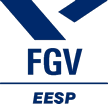 Projeto UrbisAmazônia  - 1ª Oficina Geral - Ano 1
Renda da terra agrícola
Custo de conversão em terra urbana
O valor da acessibilidade
Expectativa de ganho com a conversão da terra agrícola em urbana
Preço da Terra Urbana
R
Valor da acessibilidade
Custo de conversão
Valor esperado da Renda Futura
Preço $ / Unidade
Renda da terra agrícola
z
Z
Distância ao Centro
4
Capozza, D., Helsley, R. (1989) The fundamentals of land Price and Urban Growth. Journal of urban economics. Vol 26
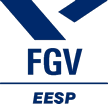 Projeto UrbisAmazônia  - 1ª Oficina Geral - Ano 1
5
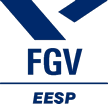 Projeto UrbisAmazônia  - 1ª Oficina Geral - Ano 1
Processamento de Imagens para extração de métricas de paisagem
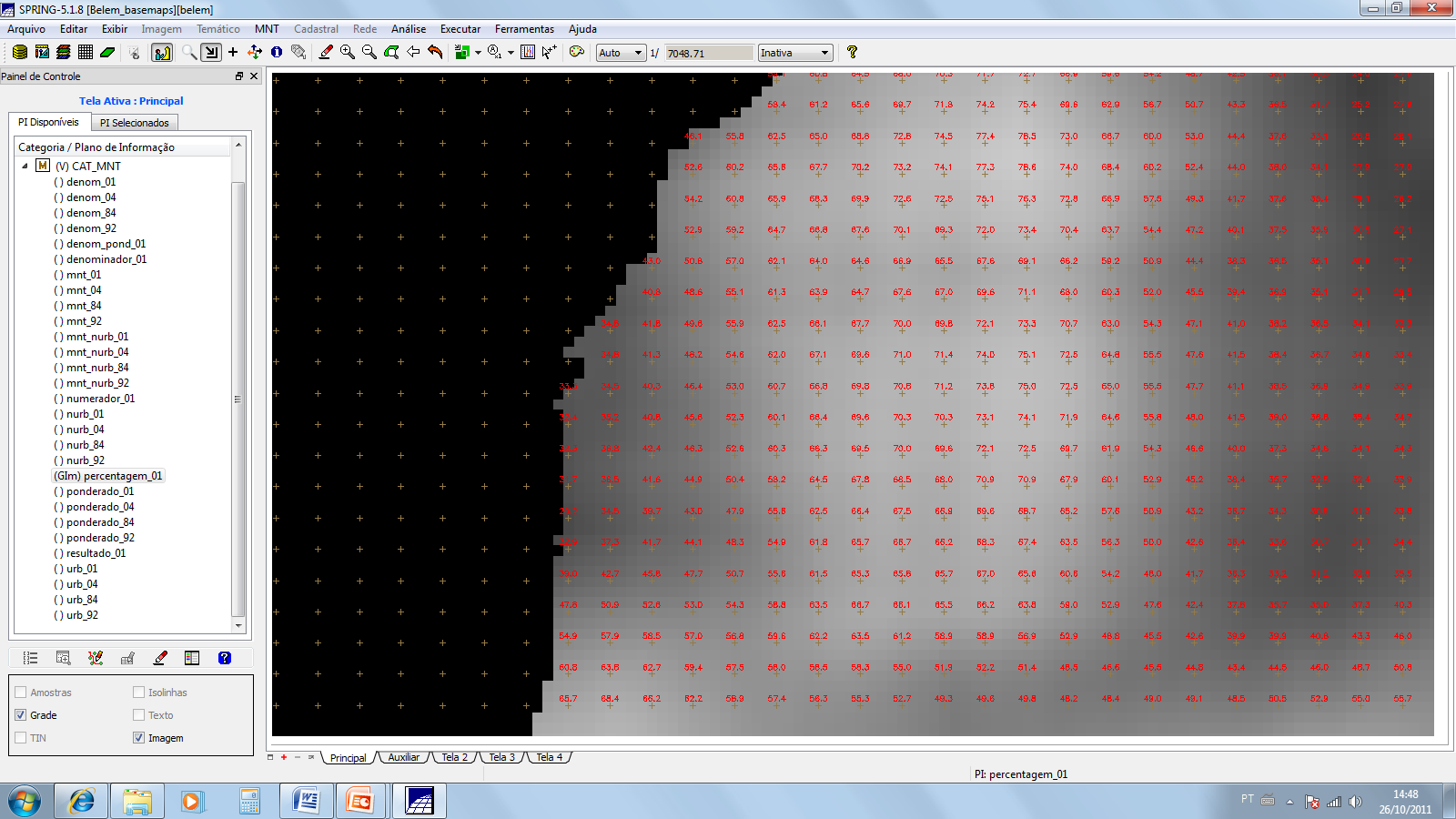 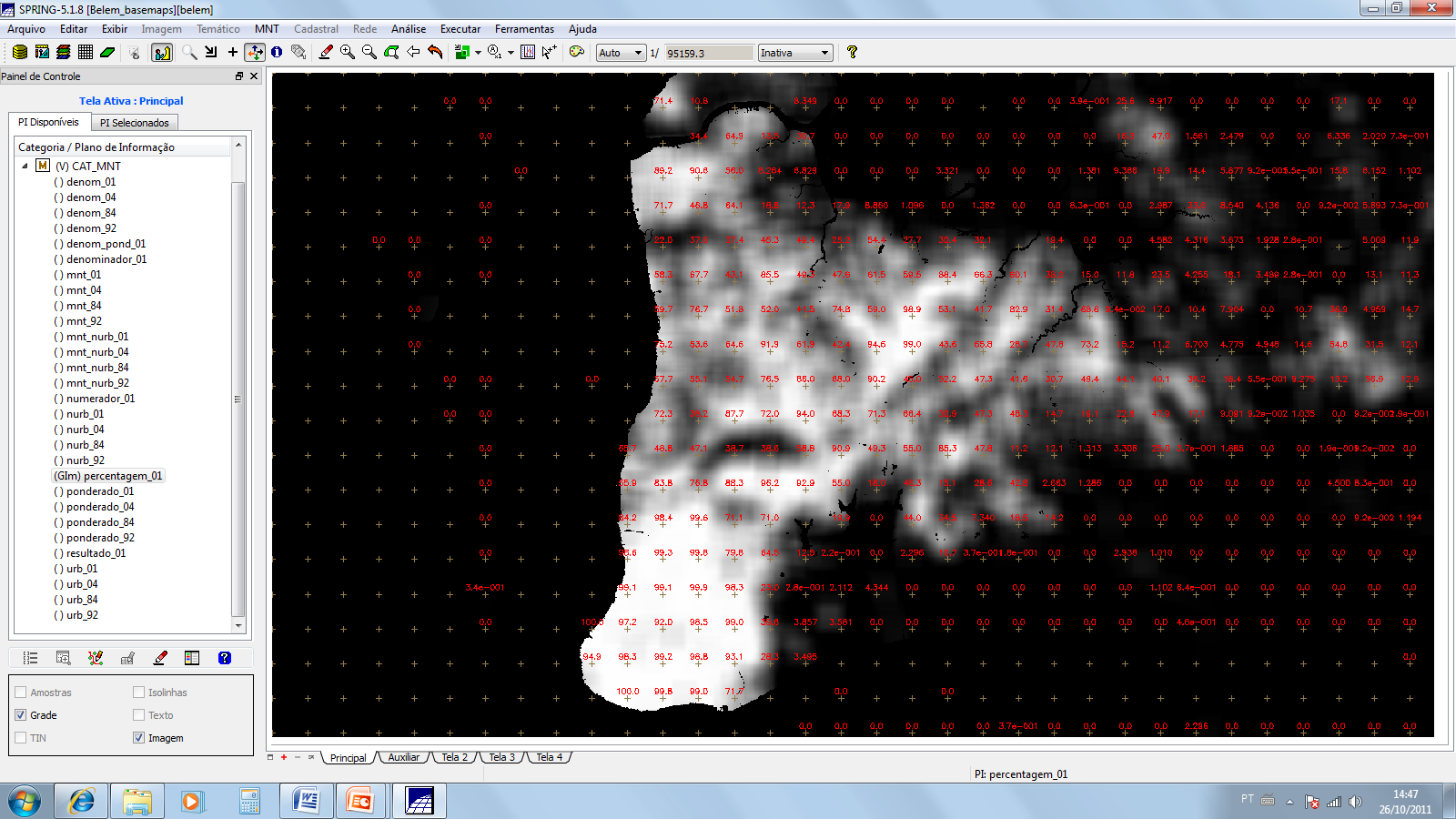 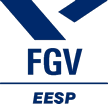 Projeto UrbisAmazônia  - 1ª Oficina Geral - Ano 1
1984
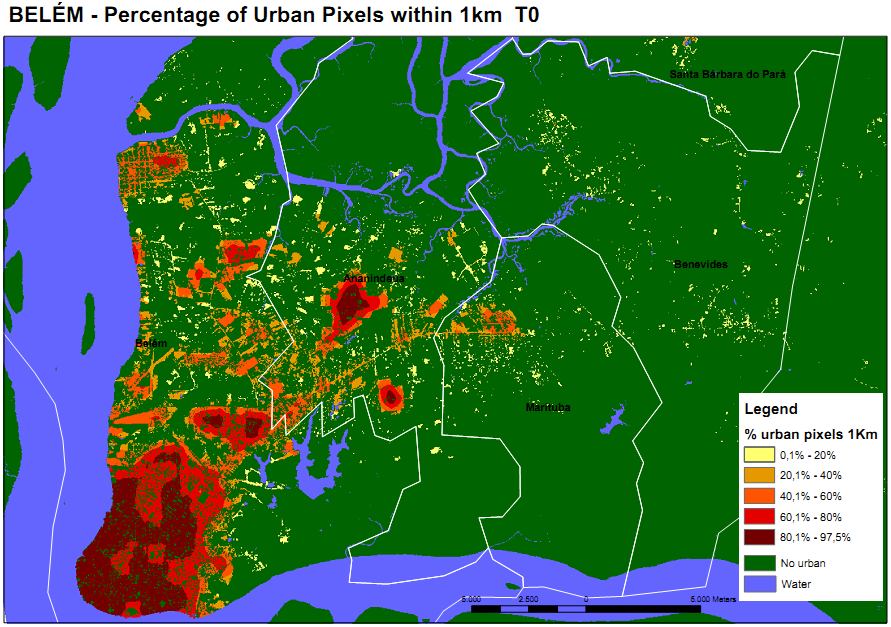 Fonte:  LILP/LAC Database – Processamento FGV
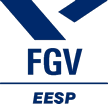 Projeto UrbisAmazônia  - 1ª Oficina Geral - Ano 1
1992
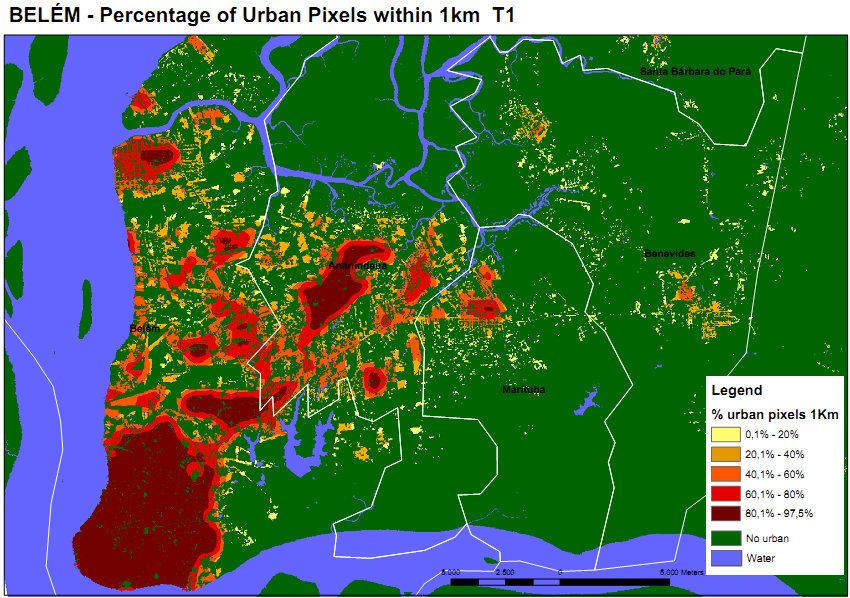 Fonte:  LILP/LAC Database – Processamento FGV
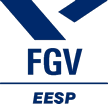 Projeto UrbisAmazônia  - 1ª Oficina Geral - Ano 1
2001
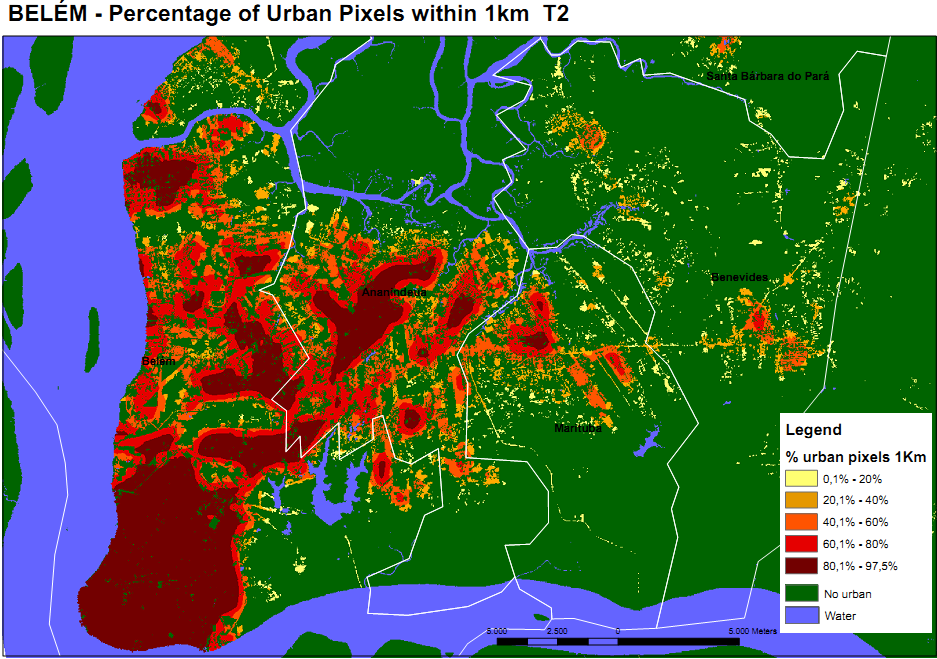 Fonte:  LILP/LAC Database – Processamento FGV
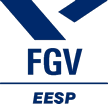 Projeto UrbisAmazônia  - 1ª Oficina Geral - Ano 1
2004
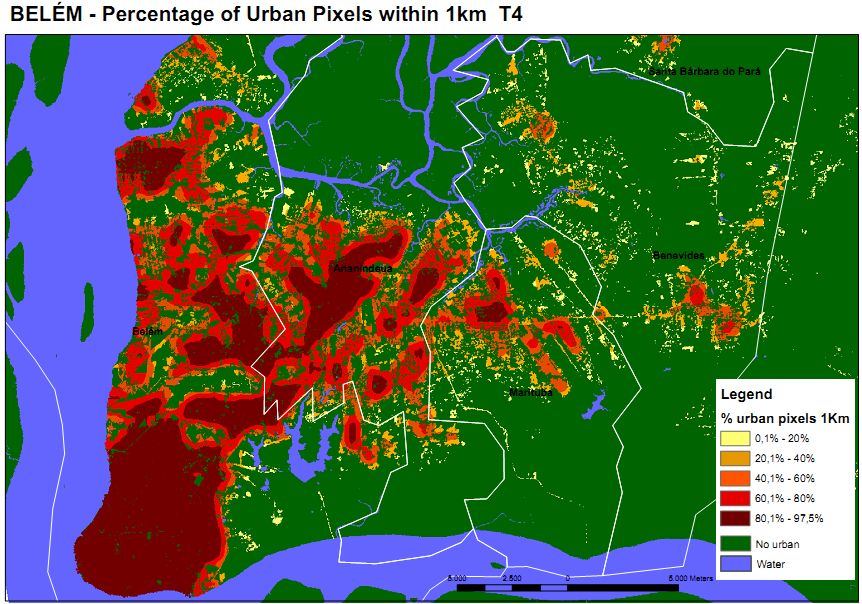 Fonte:  LILP/LAC Database –  FGV/EESP
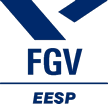 Projeto UrbisAmazônia  - 1ª Oficina Geral - Ano 1
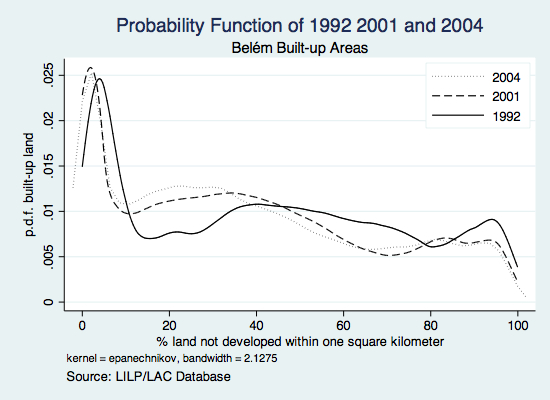 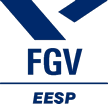 Projeto UrbisAmazônia  - 1ª Oficina Geral - Ano 1
Non-built-up, non-water pixels that are completely enclosed by Urban, Suburban, and Urbanized Open Space pixels and have a contiguous patch size of less than 200 hectares.
Fonte:  LILP/LAC Database
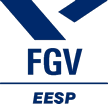 Projeto UrbisAmazônia  - 1ª Oficina Geral - Ano 1
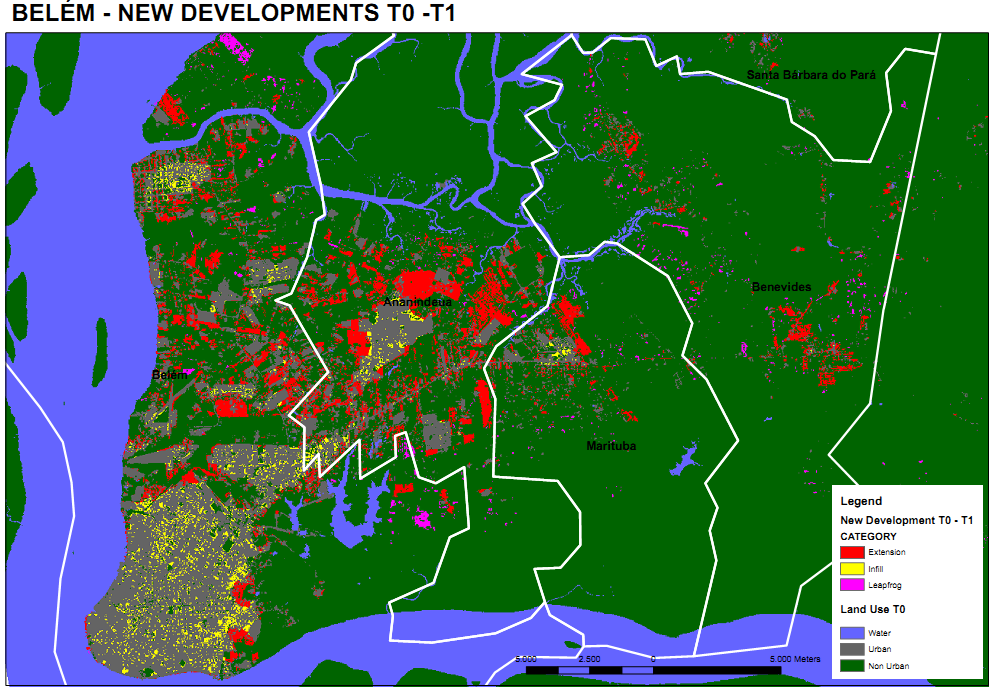 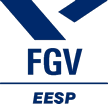 Projeto UrbisAmazônia  - 1ª Oficina Geral - Ano 1
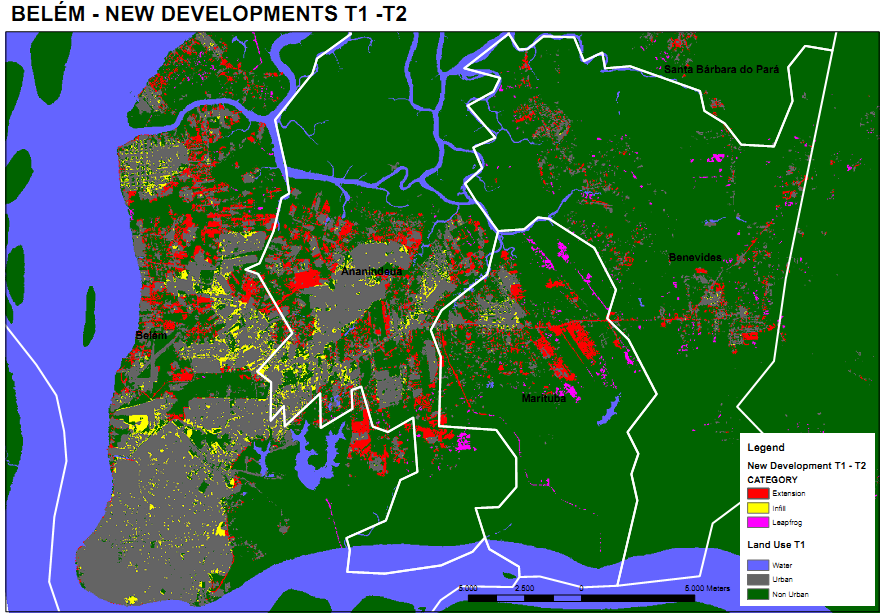 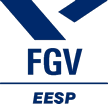 Projeto UrbisAmazônia  - 1ª Oficina Geral - Ano 1
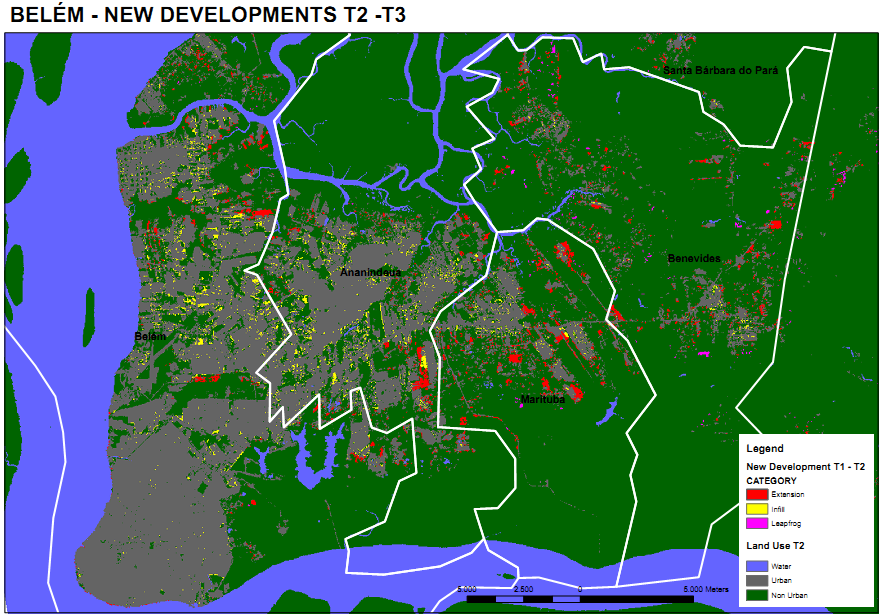 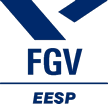 Projeto UrbisAmazônia  - 1ª Oficina Geral - Ano 1
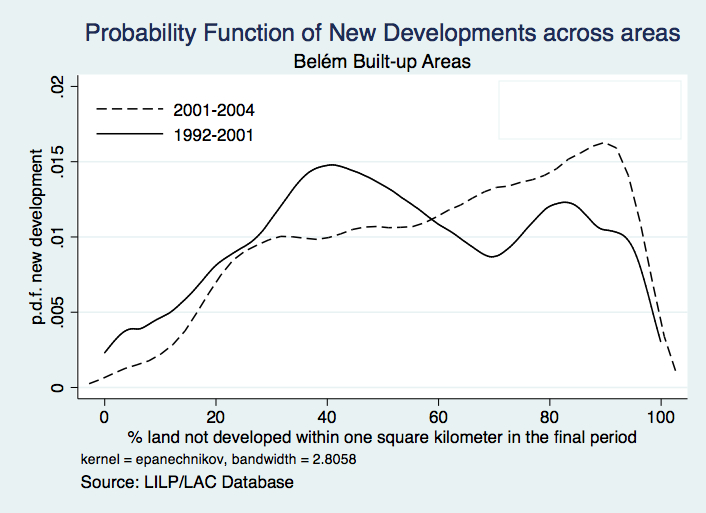 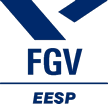 Projeto UrbisAmazônia  - 1ª Oficina Geral - Ano 1
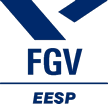 Projeto UrbisAmazônia  - 1ª Oficina Geral - Ano 1
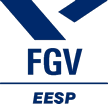 Projeto UrbisAmazônia  - 1ª Oficina Geral - Ano 1
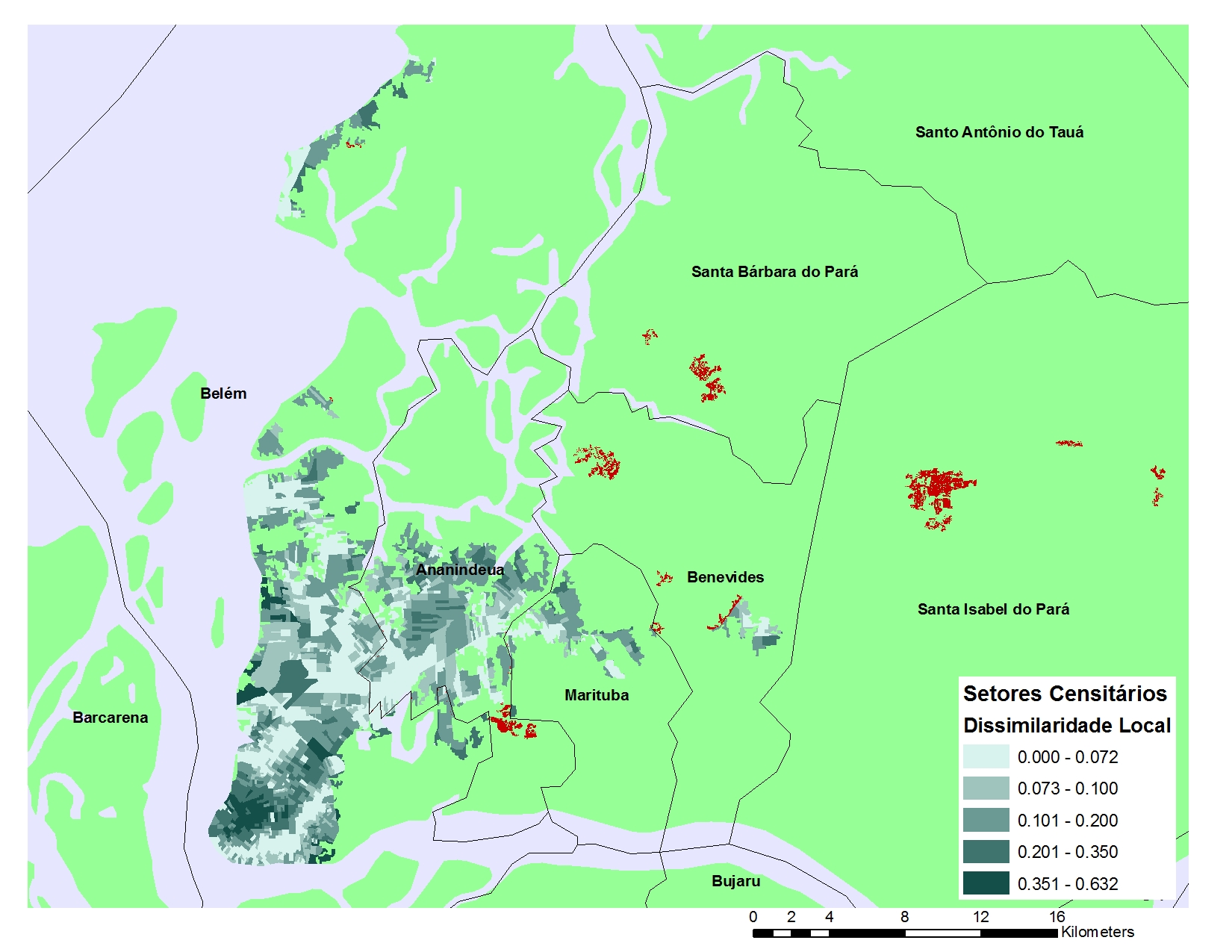 19
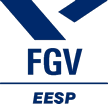 Projeto UrbisAmazônia  - 1ª Oficina Geral - Ano 1
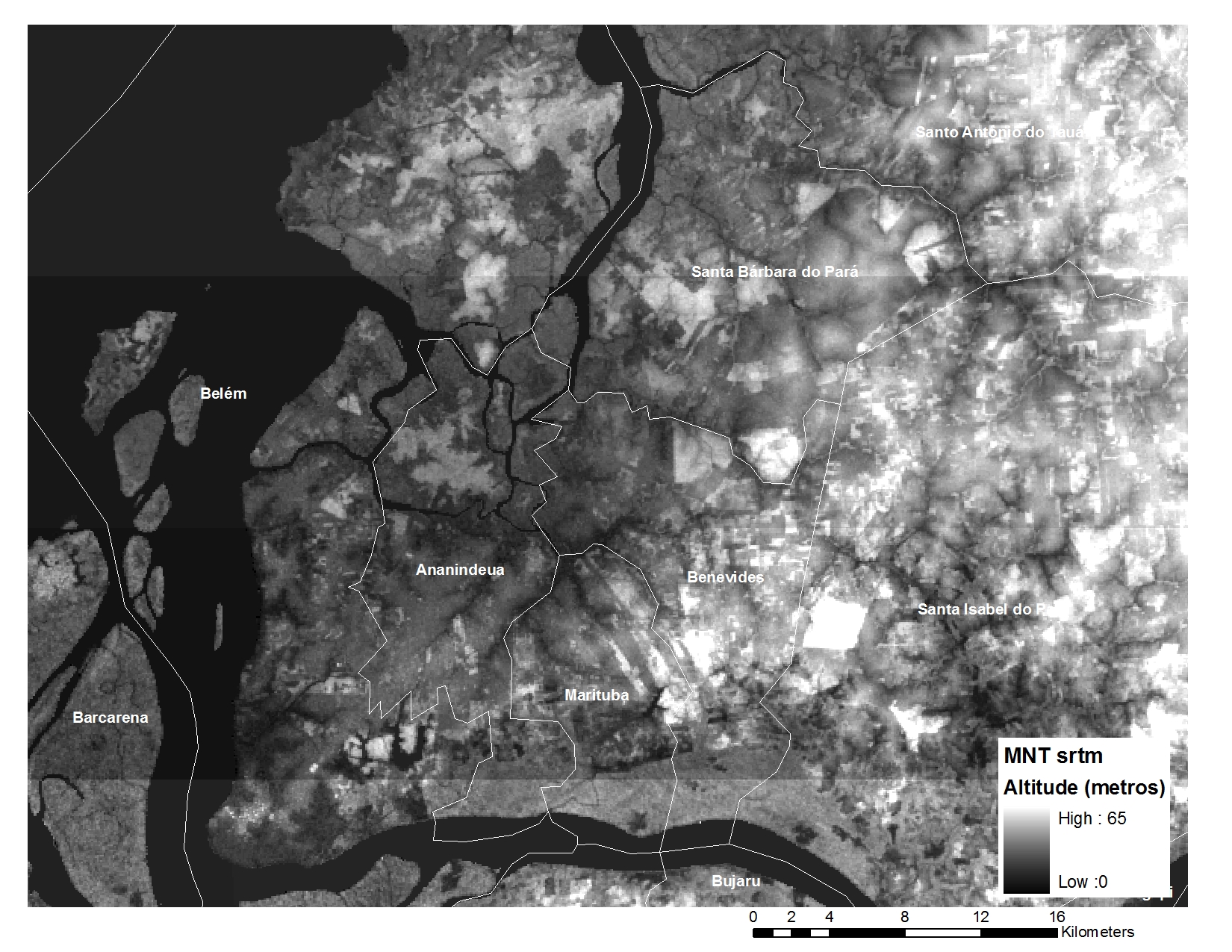 20